MAKETA BUNARA
Prezentacija tehničke tvorevine

Sofija Dumančić, 5.a
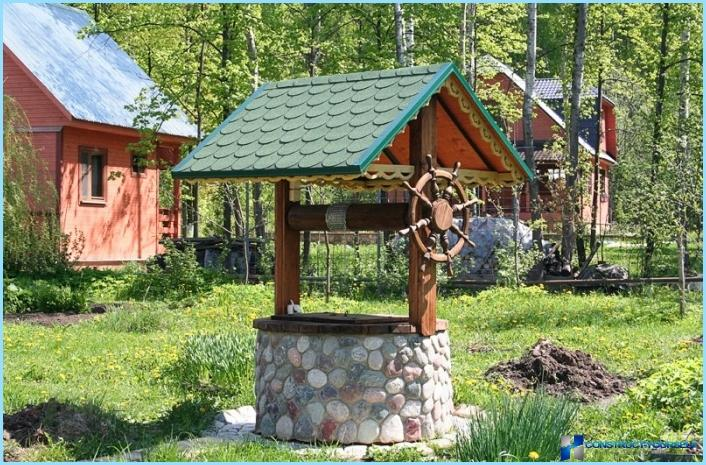 BUNAR
Bunar – iskopina ili bušotina u zemlji 
   da bi se pristupilo podzemnim vodama
možemo ih vidjeti u seoskim dvorištima
voda iz bunara može se vaditi:
ručno
vitlom pomoću raznih posuda 
različitim pumpama (ručne ili električne)
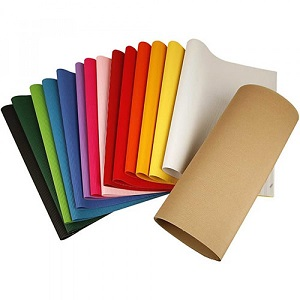 MATERIJAL
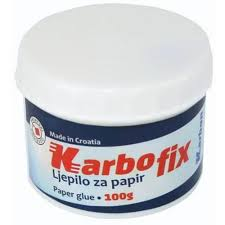 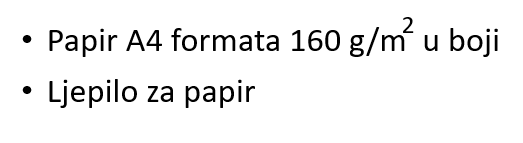 ALAT I PRIBOR
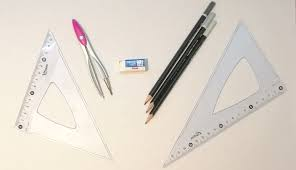 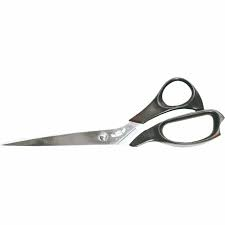 Škare za papir
Podloga za rad
Pribor za tehničko crtanje
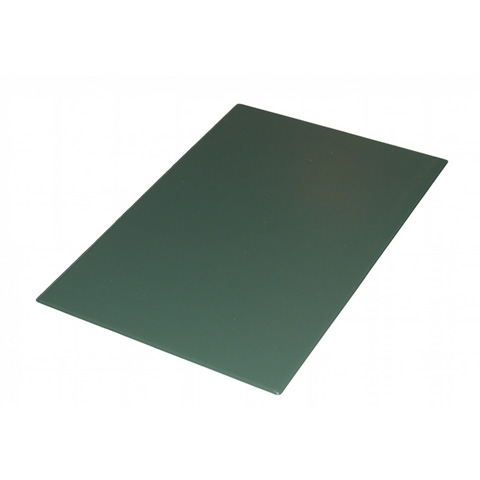 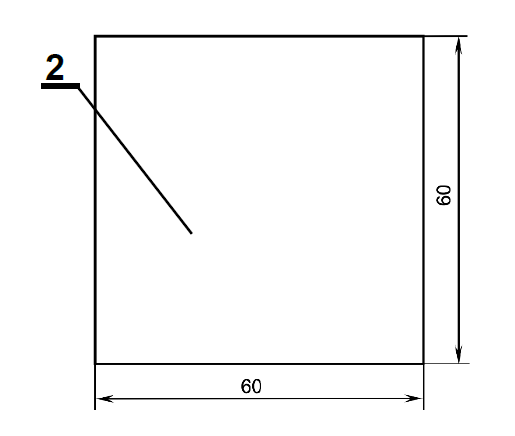 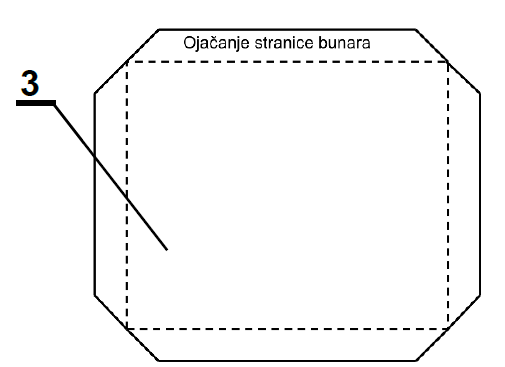 Dno bunara
Podloga bunara
Stranica bunara
Tehnički crteži dijelova (pozicije) bunara
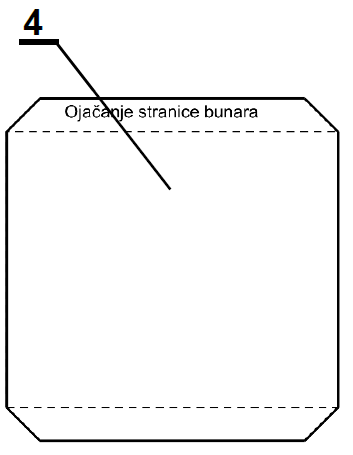 5
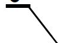 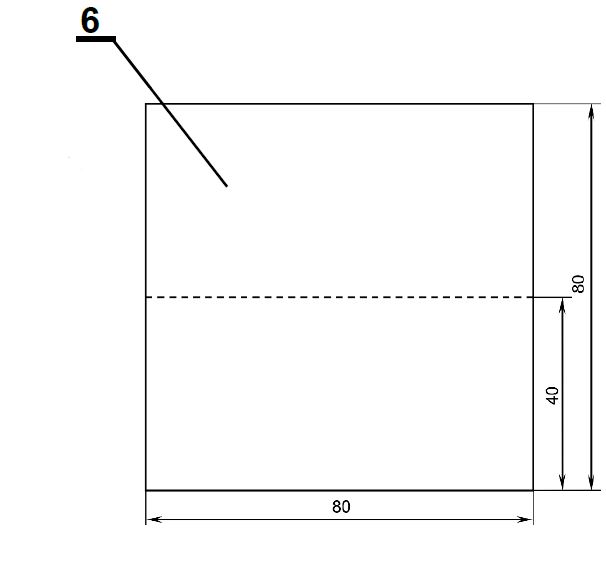 Bočna stranica bunara
Nosač krova
Krov
Tehnički crteži dijelova (pozicije) bunara
Redoslijed radnih operacija
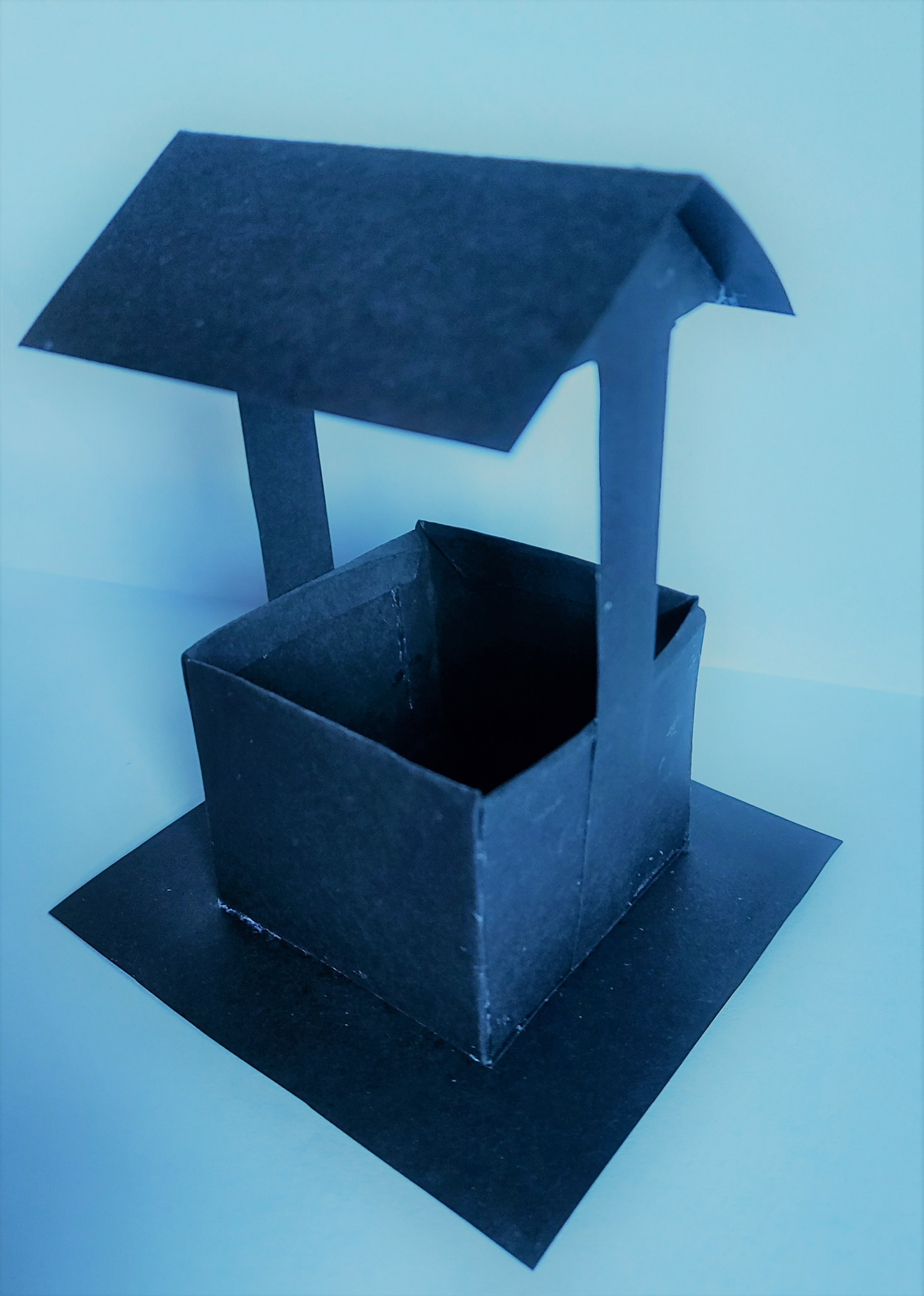 Prikaz sastavljene makete bunara
Hvala na pažnji!